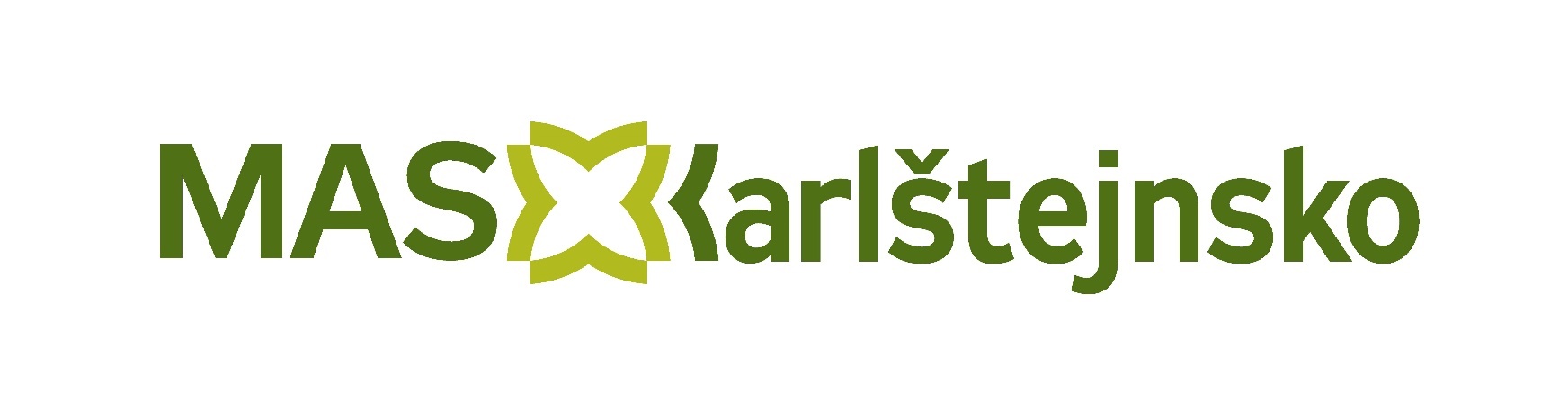 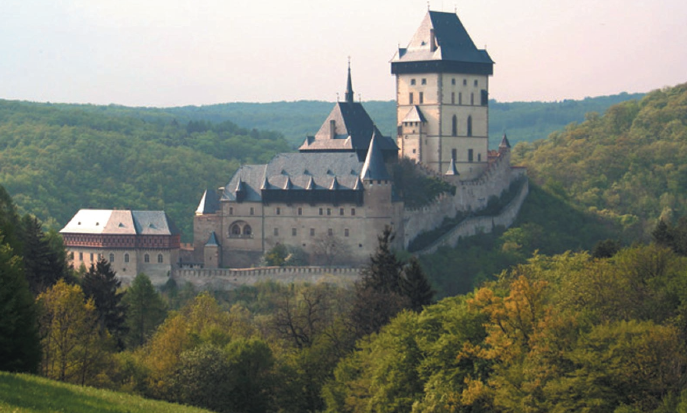 Výzva č. 1/18_OPZ_MAS Karl_01 Sociální práce
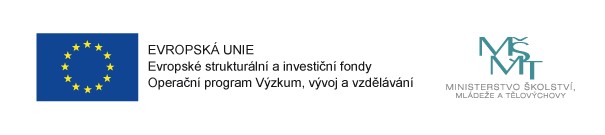 Program semináře pro žadatele
Představení výzvy MAS Karlštejnsko – 447/03_16_047/CLLD_16_01_150 (OPZ 2 – Sociální začleňování a boj s chudobou) v rámci Strategie komunitně vedeného místního rozvoje 2014–2020 „Via Carolina“
Kritéria a způsob hodnocení projektů
Základní informace k monitorovacímu systému MS2014+
Diskuze, dotazy
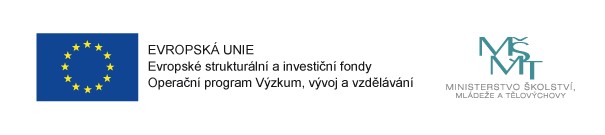 Časové nastavení
Zahájení příjmu žádostí o podporu: 23. 4. 2018, 4:00 hod.
Ukončení příjmu žádostí o podporu: 22. 5. 2018, 12:00 hod.
Délka trvání projektu: 36 měsíců, do 30. 4. 2022
Alokace výzvy: 4 856 000,- Kč (celková alokace opatření) 
Min. CZV: 400 000,- Kč
Max. CZV: 1 500 000,- Kč (nutno dodržet)
Financování ex ante / ex post (dle žadatele)
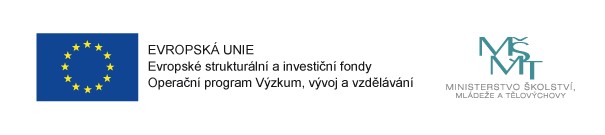 Věcné zaměření
Podpora sociálního začleňování osob sociálně vyloučených či sociálním vyloučením ohrožených
Terénní a ambulantní sociální služby
Programy a činnosti v oblasti sociálního začleňování
Podpora komunitní sociální práce a komunitních center jako prostředků sociálního začleňování nebo prevence sociálního vyloučení
Aktivity, které mají sociální rozměr s přímou vazbou na prevenci sociálního vyloučení a začleňování osob.
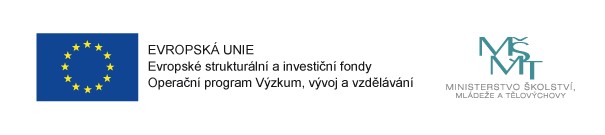 Věcné zaměření
Aktivity, které mají přímý dopad na cílové skupiny, tj. aktivity zaměřené na přímou práci s cílovými skupinami.

Jednotlivé aktivity lze při realizaci projektů mezi sebou KOMBINOVAT. Z popisu projektu však musí být zřejmé, které činnosti spadají do dané aktivity a stejně tak musí být náklady na jednotlivé typy aktivit odděleny v rozpočtu projektu.

Maximální objem nákladů investičního charakteru (nákup dlouhodobého hmotného i nehmotného majetku) na celkových přímých způsobilých nákladech projektu činí 50%.
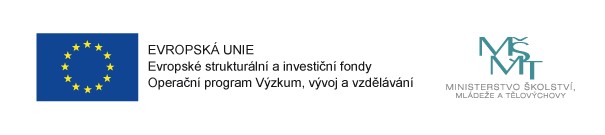 Věcná způsobilost výdajů
Kategorie výdajů  			způsobilé

			nezpůsobilé
	
	
	
Informace ke způsobilým výdajům podrobně viz kapitola 6 Specifické části pravidel pro žadatele a příjemce v rámci Operačního programu zaměstnanost.
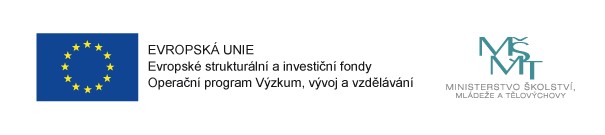 Věcná způsobilost výdajů
Způsobilý výdaj:

je v souladu s právními předpisy (tj. zejména legislativou EU a ČR),
je v souladu s pravidly programu a s podmínkami poskytnutí podpory,
je přiměřený (viz kapitola 6.1 Specifické části pravidel pro žadatele a příjemce),
vzniknul v době realizace projektu a byl uhrazen do okamžiku ukončení administrace závěrečné zprávy o realizaci projektu
váže se na aktivity projektu, které jsou územně způsobilé,
je řádně identifikovatelný, prokazatelný a doložitelný (viz kap. 6.4.16 Specifické části pravidel pro žadatele a příjemce)
je nezbytný pro dosažení cílů projektu.
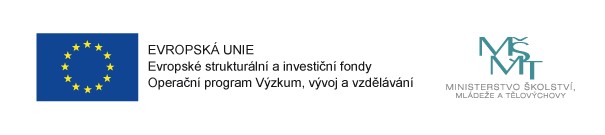 Věcná způsobilost výdajů
Celkové způsobilé výdaje (CZV)
Přímé náklady
Osobní náklady (sociální pracovníci, osoby pracující přímo v CS, pracující na DPČ/DPP)
Cestovné
Zařízení, vybavení a spotřební materiál
Nákup služeb
Drobné stavební úpravy (do 40 tis. Kč)
Přímá podpora CS
Nepřímé náklady (administrativní tým – projektový manažer, finanční manažer …)
Maximální výše CZV projektu: 1 500 000,- CZK
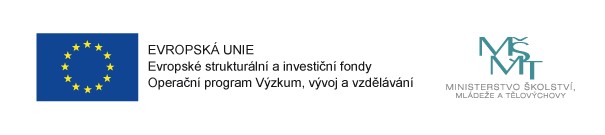 Věcná způsobilost výdajů
Osobní náklady
PS, DPČ, DPP musí být uzavřeny v souladu se zákoníkem práce
Mzdové náklady = hrubá mzda / plat nebo odměna (DPČ, DPP, OSVČ)+ odvody zaměstnavatele na SP a ZP a další poplatky spojené se zaměstnancem hrazené zaměstnavatelem povinně na základě právních předpisů
Náhrady
za dovolenou (dle typu zaměstnavatele, viz § 213 zákona č. 262/2006 Sb., zákoník práce)
v případě překážek v práci (v souladu se zákoníkem práce)
za dny dočasné pracovní neschopnosti nebo karantény (jejich poměrná část).
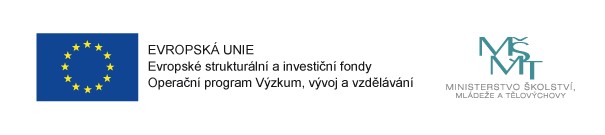 Věcná způsobilost výdajů
Osobní náklady

Výše úvazku = maximálně 1,0 (součet veškerých úvazků zaměstnance u všech subjektů zapojených do projektu – příjemce a partneři), a to po celou dobu zapojení daného pracovníka do realizace projektu.
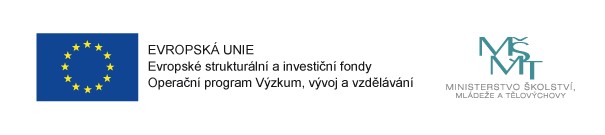 Věcná způsobilost výdajů
Nepřímé náklady
Maximálně 25% přímých způsobilých nákladů projektu
administrativa, řízení projektu, účetnictví, personalistika, komunikační a informační opatření, občerstvení a stravování, podpůrné procesy pro provoz projektu
cestovní náhrady spojené s pracovními cestami RT
spotřební materiál, zařízení a vybavení
prostory pro realizaci projektu (nájemné, vodné, stočné, energie …
ostatní provozní výdaje (internet, poštovné, telefon …)
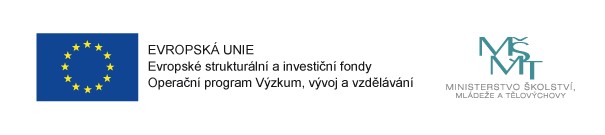 Věcná způsobilost výdajů
Nepřímé náklady
Pro projekty, u nichž podstatná většina nákladů vznikne formou nákupu služeb od externích dodavatelů, jsou způsobilá procenta nepřímých nákladů snížena.
Podíly pro nepřímé náklady jsou sníženy pro projekty s objemem nákupu služeb v těchto intencích:
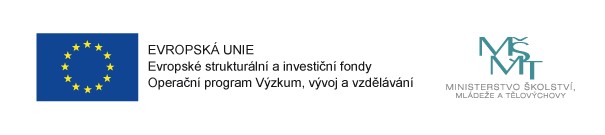 Časová způsobilost výdajů
Časově způsobilé jsou náklady vzniklé v době realizace projektu.
Datum zahájení realizace projektu nesmí předcházet datu vyhlášení příslušné výzvy MAS.
V případě podpory poskytované v režimu blokové výjimky ze zákazu veřejné podpory může platit omezení, že zahájení realizace projektu musí následovat po termínu předložení žádosti o podporu.
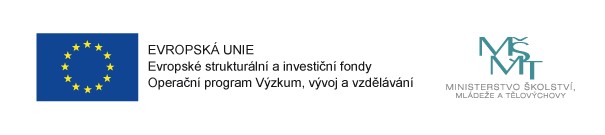 Informace o křížovém financování
V rámci této výzvy není využití křížového financování umožněno.
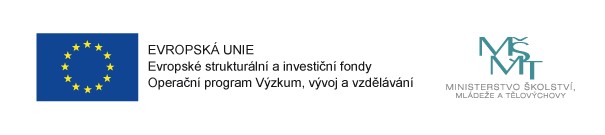 Informace o podmínkách veřejné podpory
Prostředky, které budou naplňovat znaky veřejné podpory, budou poskytovány v režimu de minis, nebo případně v režimu kategorie blokové výjimky nebo v režimu podpory dle Rozhodnutí Komise č. 2012/21/EU, v případě služeb obecného hospodářského zájmu (zejména sociálních služeb).
Sociální služby, které budou podpořeny v rámci této výzvy, budou financovány formou vyrovnávací platby.
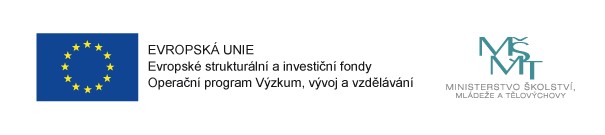 Cílové skupiny
Osoby sociálně vyloučené a osoby sociálním vyloučením ohrožené, např. osoby se zdravotním postižením, osoby s kombinovanými diagnózami
Osoby ohrožené domácím násilím a závislostmi
Oběti trestné činnosti
Osoby ohrožené předlužeností
Osoby ohrožené vícenásobnými riziky
Osoby žijící v sociálně vyloučených lokalitách
Osoby opouštějící institucionální zařízení
Bezdomovci a osoby žijící v nevyhovujícím nebo nejistém ubytování
Osoby pečující o jiné závislé osoby
Neformální pečovatelé
Sociální pracovníci a pracovníci v sociálních službách, případně další pracovníci v přímé práci s klienty
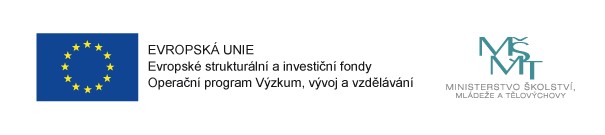 Oprávnění žadatelé
Místní akční skupina (MAS)
Obce
Dobrovolné svazky obcí
Organizace zřizované obcemi
Nestátní neziskové organizace
Obchodní korporace
OSVČ
Poradenské a vzdělávací instituce
Poskytovatelé sociálních služeb
Školy a školská zařízení 
Pro projekty zaměřené na poskytování sociálních služeb (aktivita 1.1) jsou oprávněnými žadateli pouze poskytovatelé sociálních služeb registrovaní podle zákona č. 108/2006 Sb., o sociálních službách.
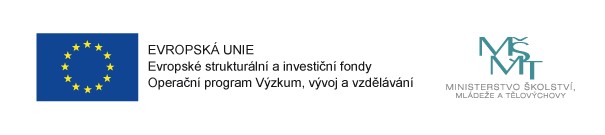 Vymezení oprávněných partnerů
Pro projekty aktivit 1.1 Sociální služby

Pro tuto výzvu jsou oprávněnými partnery pouze partneři bez finančního příspěvku.
Partnerem se nerozumí subjekt, který je v dodavatelském či odběratelském vztahu k příjemci.
Fyzická osoba, která není OSVČ, nemůže být do projektu zapojena jako partner.
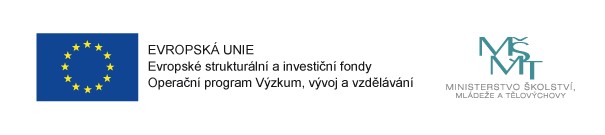 Míra podpory – rozpad zdrojů financování
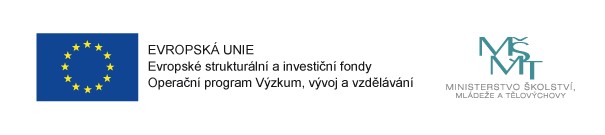 Indikátory – při podání žádosti o podporu
V žádosti o podporu žadatel uvede cílovou hodnotu (tj. hodnotu, která se chápe jako závazek žadatele, kterého má dosáhnout díky realizaci projektu uvedeného v žádosti o podporu) k následujícím indikátorům:
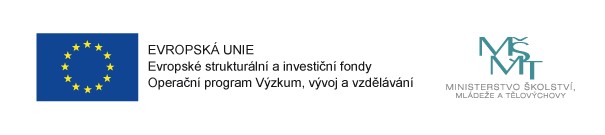 Indikátory – v případě získání podpory
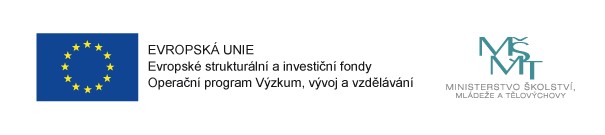 Povinné přílohy žádosti o podporu
Příloha č. 4 Údaje o sociální službě
Pověření k poskytování sociální služby vydané v souladu s Rozhodnutím Komise č. 2012/21/EU bude povinně dokládáno před vydáním právního aktu o poskytnutí podpory
V případě, že žadatel toto pověření již vydáno má, doporučuje se jej předložit k žádosti o podporu
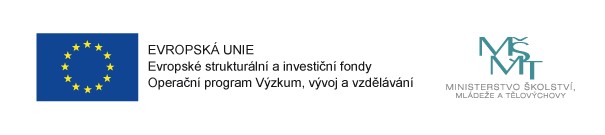 Způsob podání žádosti o podporu
Žádost o podporu z OPZ se zpracovává v elektronickém formuláři v IS KP14+
Přístup do elektronických formulářů žádostí naleznete na adrese https://mseu.mssf.cz
Podrobnosti o zpracování a podání žádosti o podporu jsou v Obecné části pravidel pro žadatele a příjemce v rámci OPZ https://www.esfcr.cz/pravidla-pro-zadatele-a-prijemce-opz
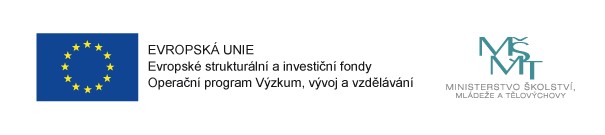 Způsob poskytování konzultací k přípravě žádosti o podporu
Kontakt na vyhlašovatele výzvy MAS:
Adresa vyhlašovatele: 
	MAS Karlštejnsko, z. ú., Všeradice 18, 267 26 Všeradice

Kontaktní místo:
Všeradice 18, 267 26 Všeradice

Spojení na vyhlašovatele (email, telefon): 
	Radomír Hanačík, ředitel ústavu
	Tel.: +420 739 364 039, +420 723 787 653
	Email.: info@karlstejnskomas.cz
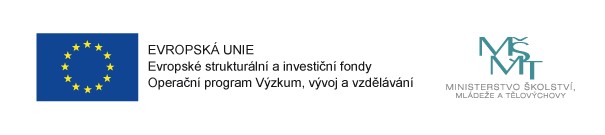 Informace o způsobu a výběru projektů
Hodnocení přijatelnosti a formálních náležitostí
Kritéria formálních náležitostí:
Úplnost a forma žádosti
Podpis žádosti

Kritéria přijatelnosti:
Oprávněnost žadatele
Partnerství
Cílové skupiny
Celkové způsobilé výdaje
Aktivity
Horizontální principy
Trestní bezúhonnost
Soulad projektu s CLLD
Ověření administrativní, finanční a provozní kapacity žadatele
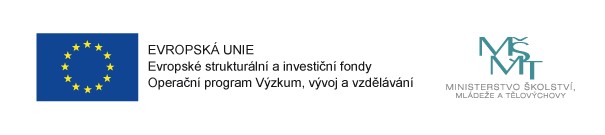 Informace o způsobu a výběru projektů
Věcné hodnocení
Potřebnost pro území MAS
Účelnost
Efektivnost a hospodárnost
Proveditelnost

Výběr projektů
Provádí Výkonný výbor MAS max. do 25 pracovních dní od ukončení věcného hodnocení projektů. Dle tohoto hodnocení stanoví rada spolku pořadí projektů a provede výběr žádostí o dotaci dle bodového hodnocení a aktuálních finančních prostředků alokovaných na danou výzvu v souladu s postupy MAS. 

Přezkum negativního rozhodnutí z fází hodnocení a výběru projektů
Lhůta pro vyřízení žádosti o přezkum je stanovena na 30 pracovních dnů.
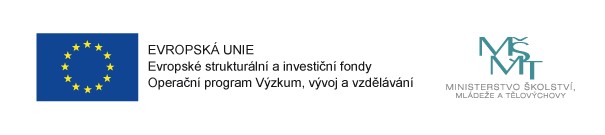 Přehled navazující dokumentace
Umístění textu Výzvy MAS k předkládání žádostí o podporu:
URL adresa: http://www.karlstejnskomas.cz/?page=vyzvy-opz

Odkaz na pravidla pro žadatele a příjemce
Obecná část pravidel pro žadatele a příjemce v rámci OPZ:  https://www.esfcr.cz/pravidla-pro-zadatele-a-prijemce-opz
Specifická část pravidel pro žadatele a příjemce v rámci OPZ pro projekty se skutečně vzniklými výdaji a případně také s nepřímými náklady:  https://www.esfcr.cz/pravidla-pro-zadatele-a-prijemce-opz

Řídicí orgán je oprávněn pravidla v průběhu této výzvy MAS i během realizace projektů podpořených v rámci této výzvy aktualizovat.
Aktuální verze těchto dokumentů: https://www.esfcr.cz/dokumenty-opz. Aktualizace pravidel není změnou této výzvy MAS.
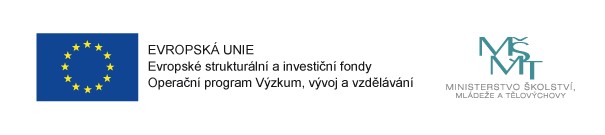 Přehled navazující dokumentace
Odkaz na vzor právního aktu
Aktuální verze těchto dokumentů jsou vždy k dispozici na: https://www.esfcr.cz/dokumenty-opz
Aktualizace vzorů právních aktů není změnou této výzvy.

Odkaz na relevantní dokumenty
Schválená verze strategie: http://www.karlstejnskomas.cz/?page=strategie-mas-20142020
Stanovy: http://www.karlstejnskomas.cz/nove/?page=mas-karlstejnsko--z-u
Orgány místního partnerství: http://www.karlstejnskomas.cz/nove/?page=mistni-partnerstvi-(mp)
Jednací řády: http://www.karlstejnskomas.cz/nove/?page=dokumenty-(mp)
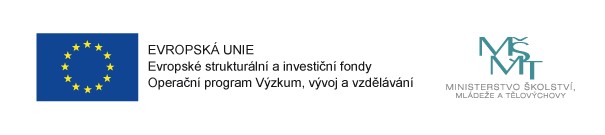 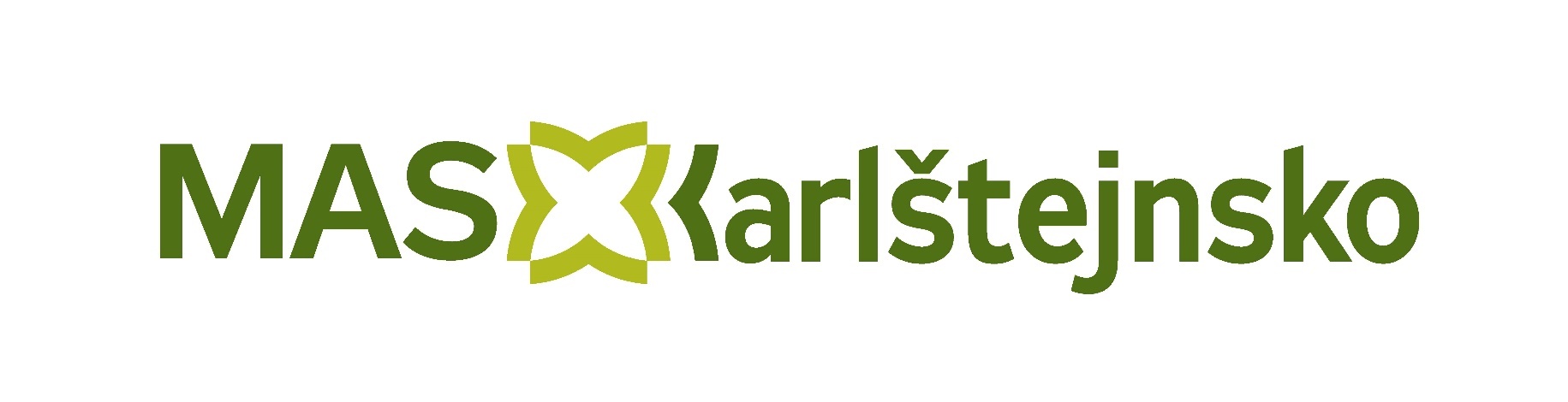 MAS Karlštejnsko, z. ú.Všeradice 18
267 26  Všeradice
 
Office:Všeradice 18, 267 26 Všeradice
Pod Drahou 984, 252 30 Řevnice

tel: +420 226 207 070
e-mail: info@karlstejnskomas.cz
web: www.karlstejnskomas.cz
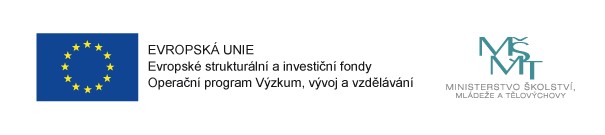